Johnny Cade 
Outsiders

By,
      Taylor  m 
                      Camden in Spirt    m
                                                     Darin   m
[Speaker Notes: We read]
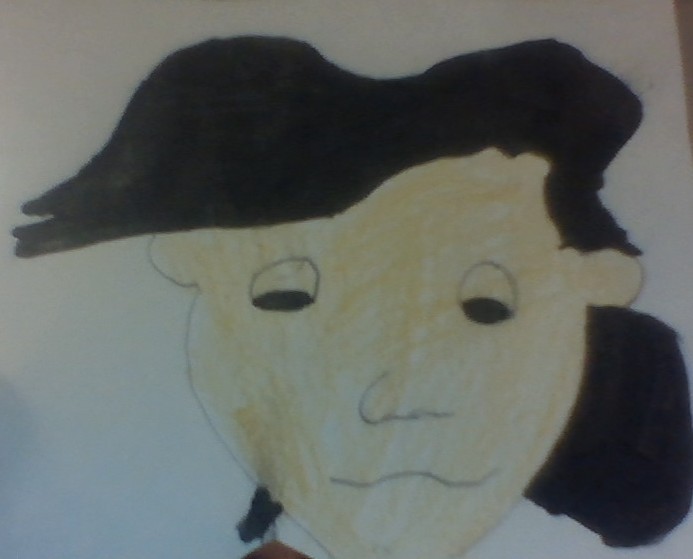 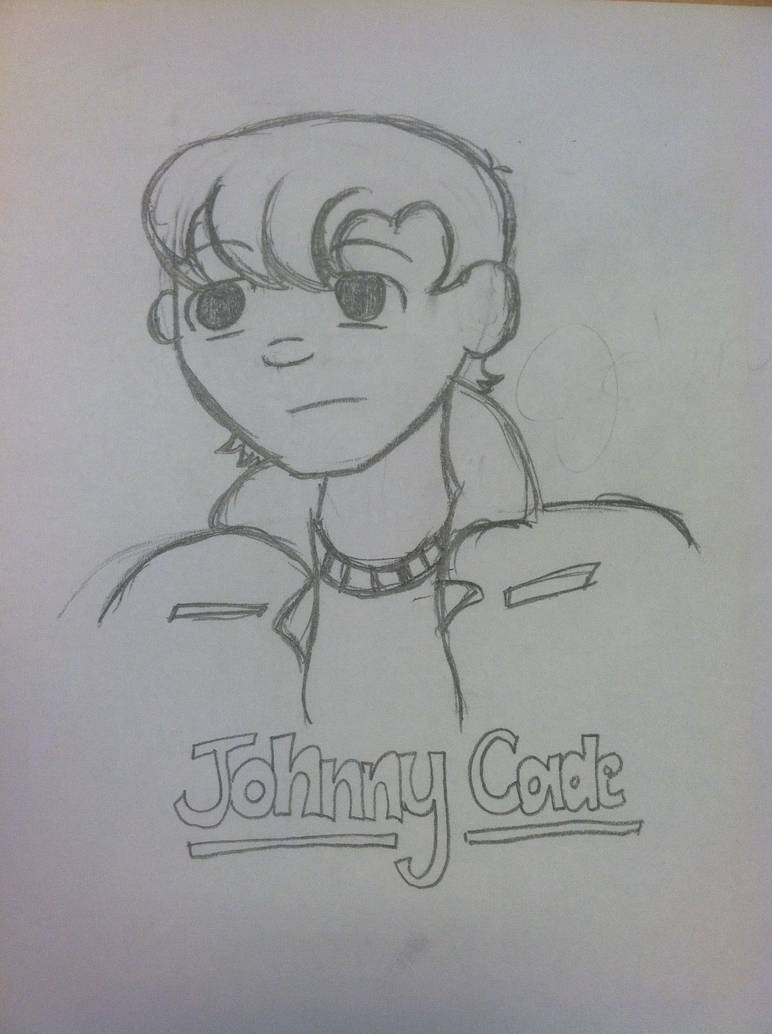 [Speaker Notes: Daryn reads]
So Johnny Cade did not have a good childhood. His mom never loved him and would never even talk to him, unless it was to yell at him, Sometimes you could hear the argument from down the street. His dad would always beat on him or yell at him. He probably would have run away, and  definitely never would have known love and affection was like if it weren't for the gang. He is also very very shy and doesn't like to talk to people even the gang.
[Speaker Notes: Dary reads]
His Physical Traits

He has big jet black eyes and hair
Darker face 
He is young compared to the people in the gang
Shaggy bangs to the side
Not strong
Very shy
[Speaker Notes: I read]
His mental traits

He was beat on as a kid 
Mom never loved him 
He was a gang pet 
Everyone's brother 
Shy around people 
Never knew what love and affection was before the gang
Youngest in the gang
[Speaker Notes: I read]
The End